Der Computer
Jaroslav Lehečka
Der Computer
Der Computer
Der Notebook
1
2
Der Laptop
3
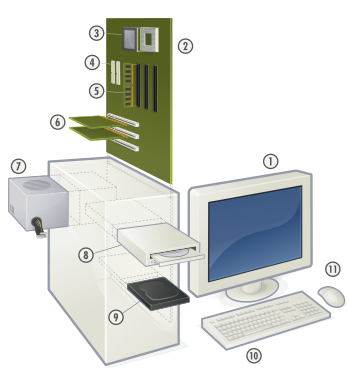 Die Computerteile – die wichtigste
1- der Monitor2- die Hauptplatine3- der Prozessor5- der RAM-Speicher7- der PC-Netzteil8- der CD-Brenner9- die Harddisk10- die Tastatur11- die Maus
Tato fotka od autora Neznámý autor s licencí CC BY-SA
Was kann man am Computer machen
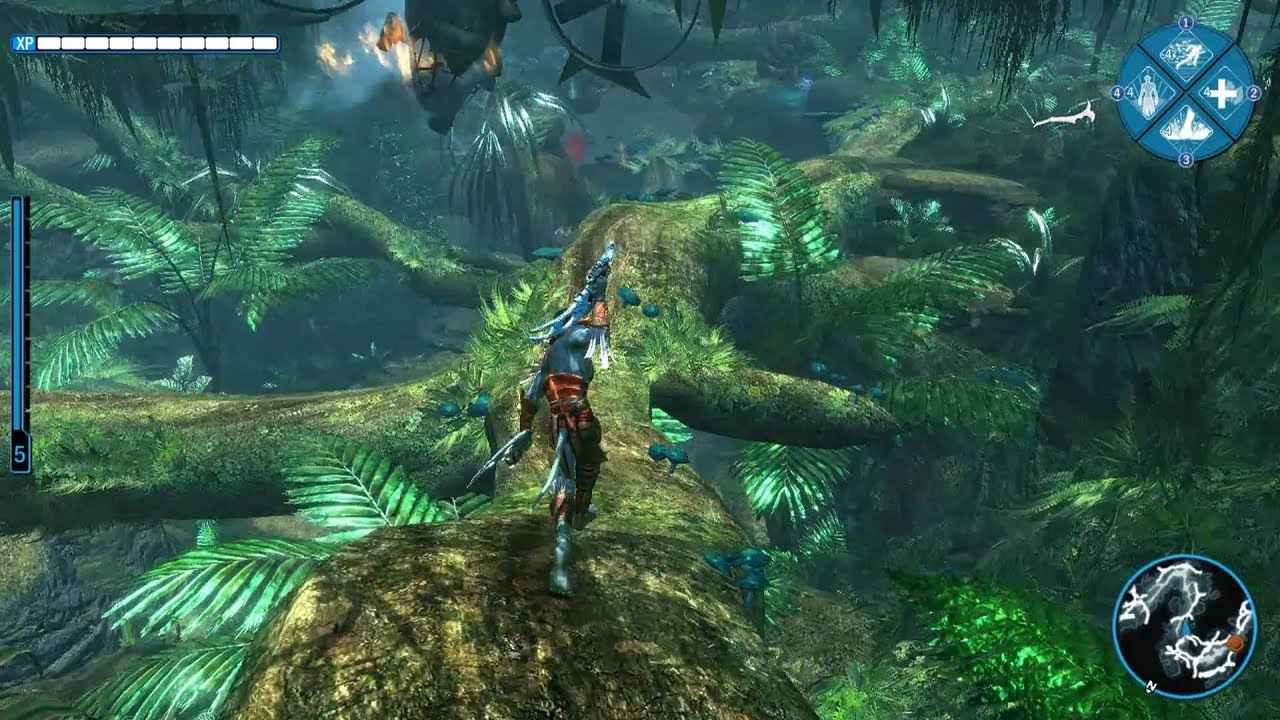 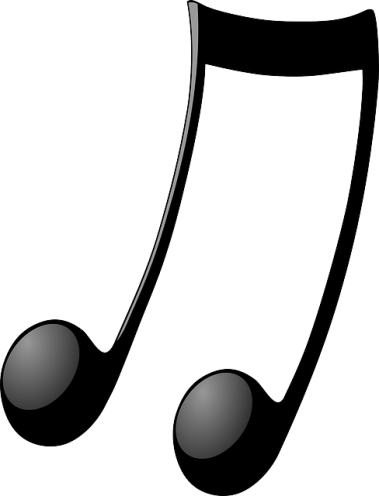 im Internet surfen
Emails schreiben
Spiele spielen
Musik hören
einkaufen
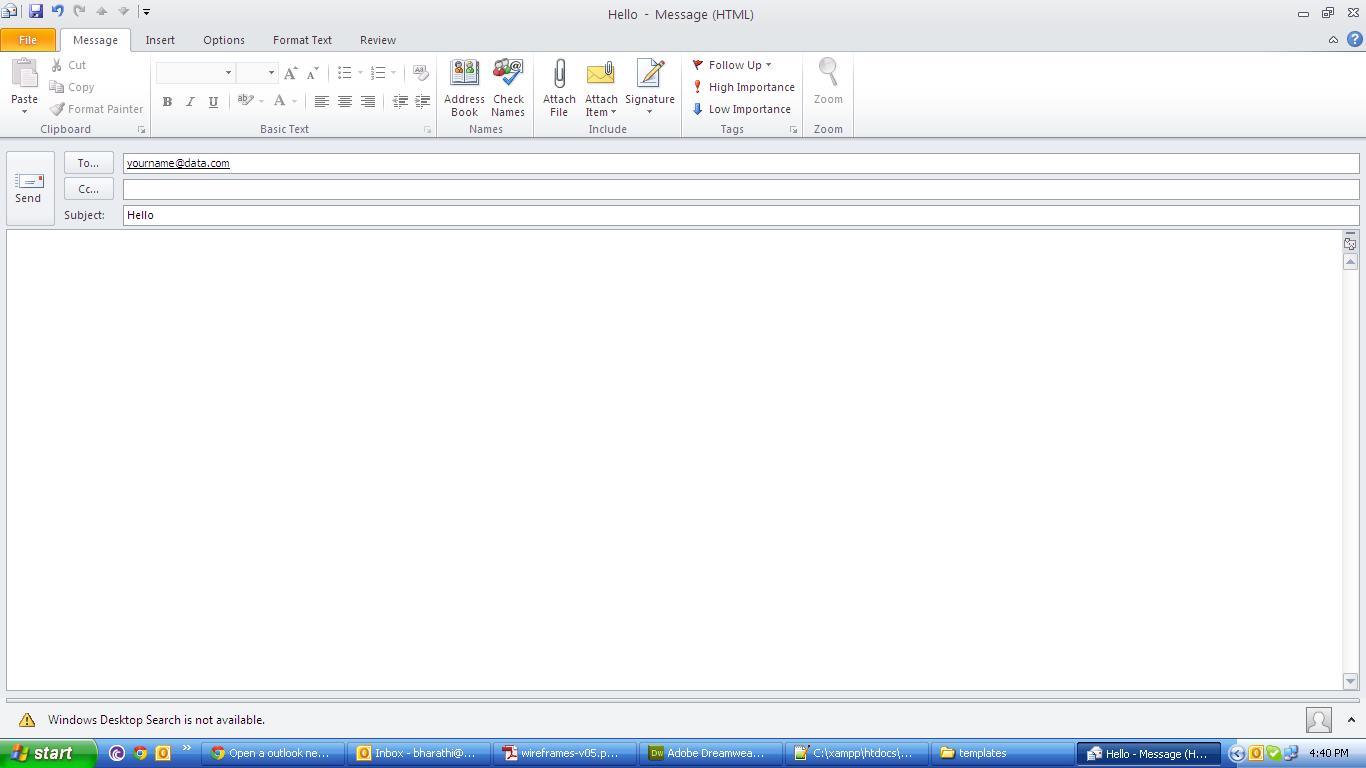 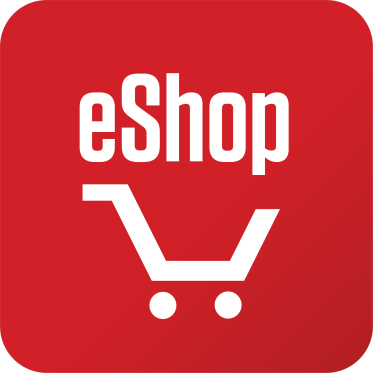 Tato fotka od autora Neznámý autor s licencí CC BY-SA
Der Supercomputer
Dieser Computer ist größer als unser Computer
Supercomputer ist auf Simulationen angewendet.
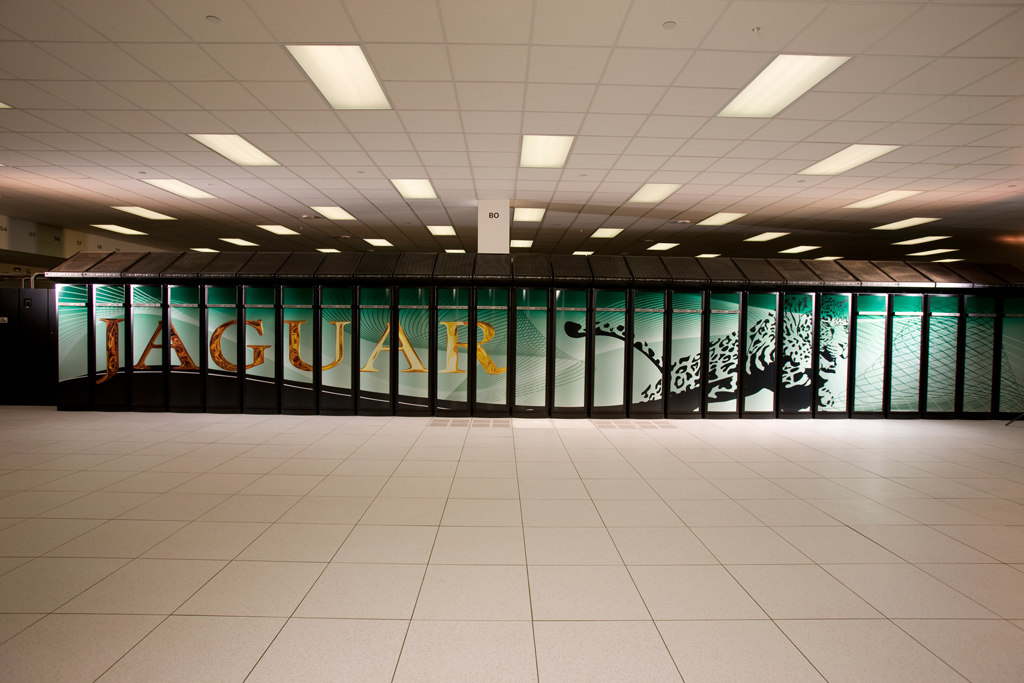 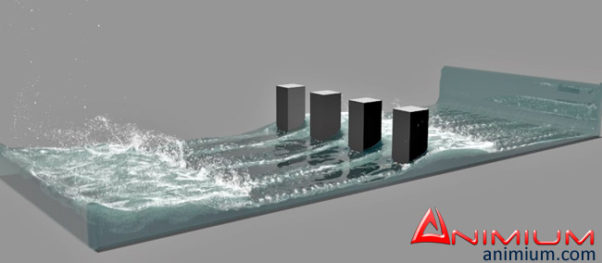 Tato fotka od autora Neznámý autor s licencí CC BY-SA
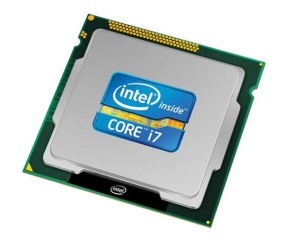 DAS SPIEL – Was ist was
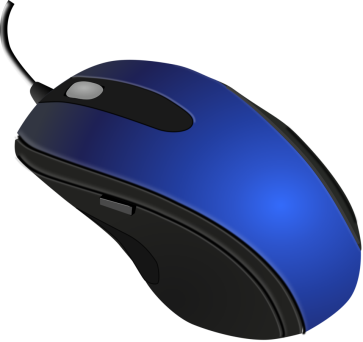 Tato fotka od autora Neznámý autor s licencí CC BY-SA-NC
Die Harddisk
Der Prozessor
Die Tastatur
Der RAM-Speicher
Der Monitor
Die Hauptplatine
Die Maus
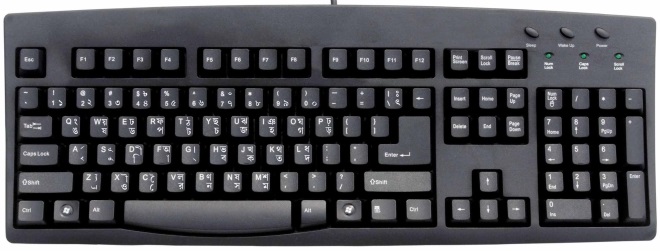 Tato fotka od autora Neznámý autor s licencí CC BY-SA
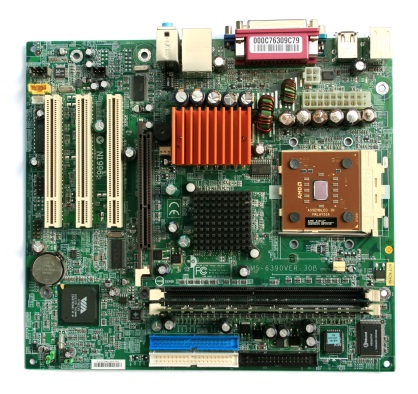 Tato fotka od autora Neznámý autor s licencí CC BY-SA
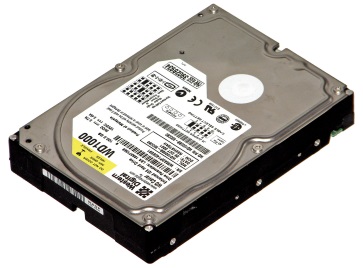 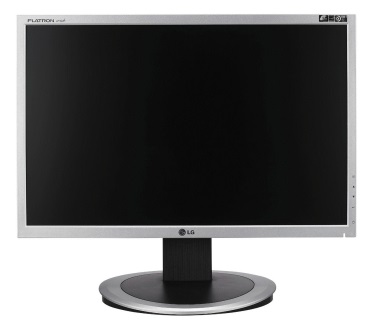 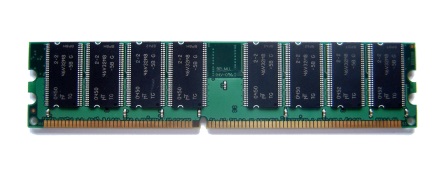 Tato fotka od autora Neznámý autor s licencí CC BY-SA
Tato fotka od autora Neznámý autor s licencí CC BY-SA
Tato fotka od autora Neznámý autor s licencí CC BY-SA